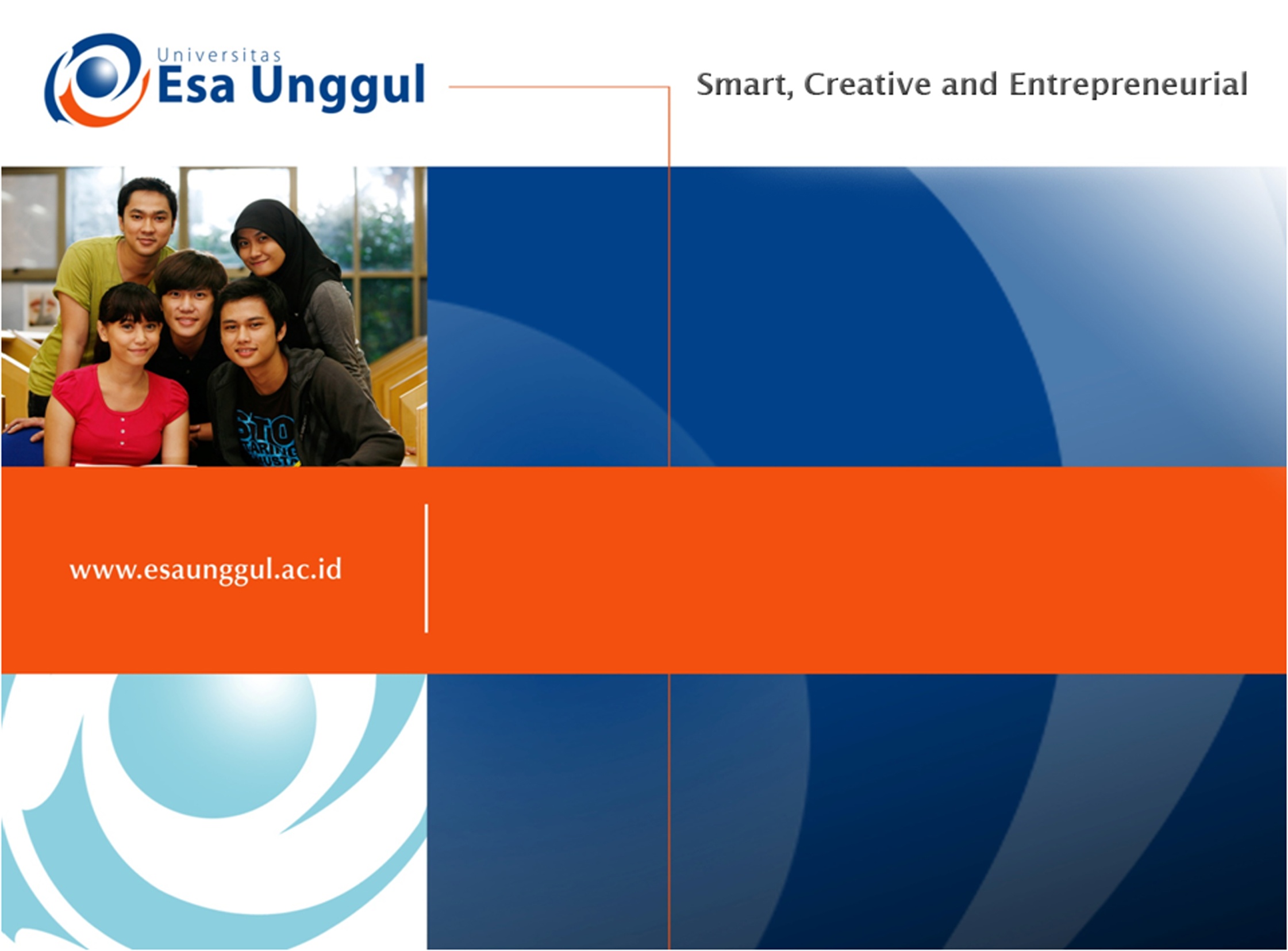 KATEGORI PENYAKIT AKIBAT KERJA

PERTEMUAN 3
Izzatu Millah, SKM, MKKK
PRODI KESMAS / FIKES
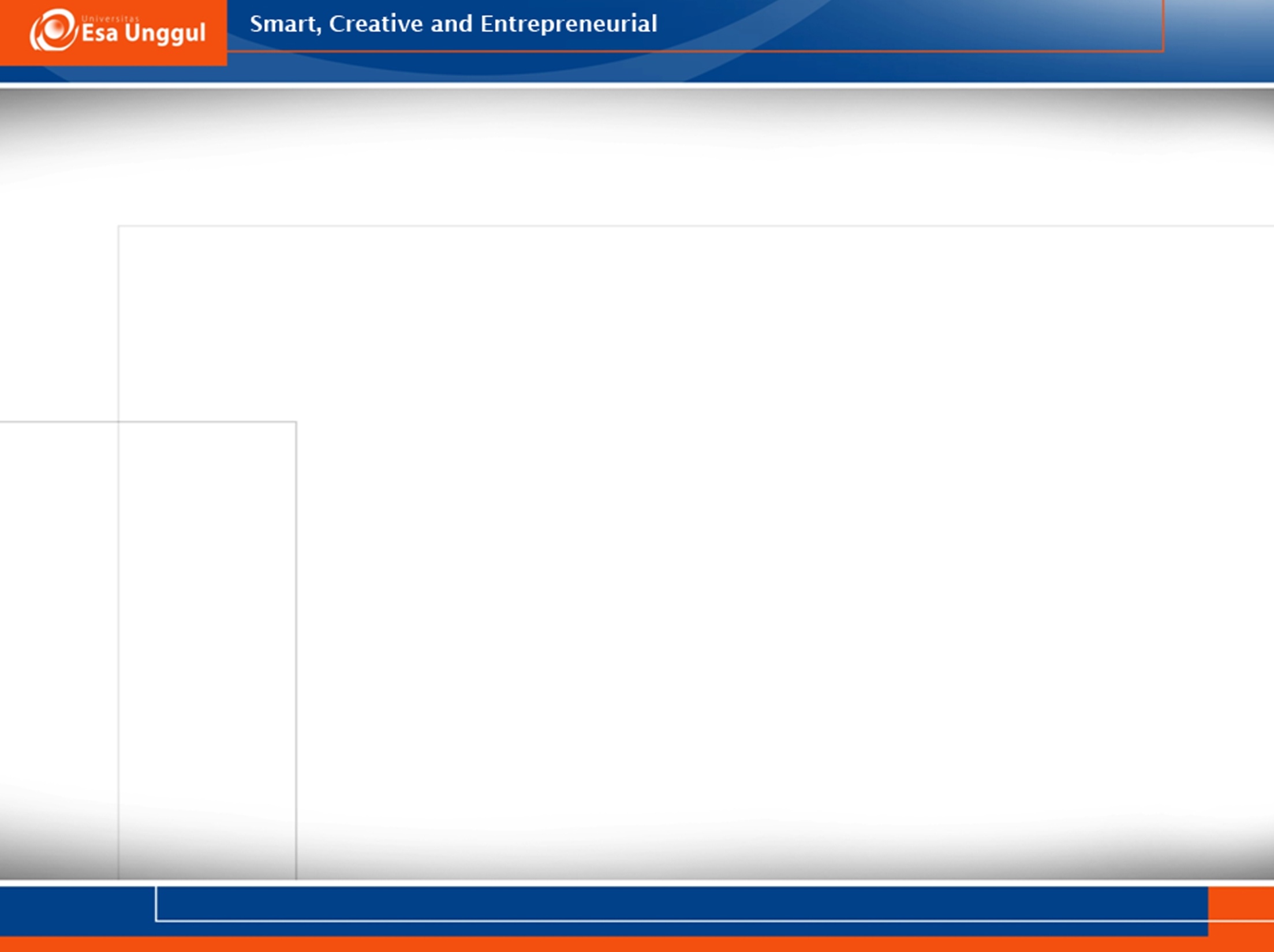 Kategori Penyakit akibat kerja (Who)
Penyakit yang hanya disebabkan oleh pekerjaan, misalnya Pneumoconiosis.
Penyakit yang salah satu penyebabnya adalah pekerjaan, misalnya Karsinoma Bronkhogenik.
Penyakit dengan pekerjaan merupakan salah satu penyebab di antara faktor-faktor penyebab lainnya, misalnya Bronkhitis khronis.
Penyakit dimana pekerjaan memperberat suatu kondisi yang sudah ada sebelumnya, misalnya asma.
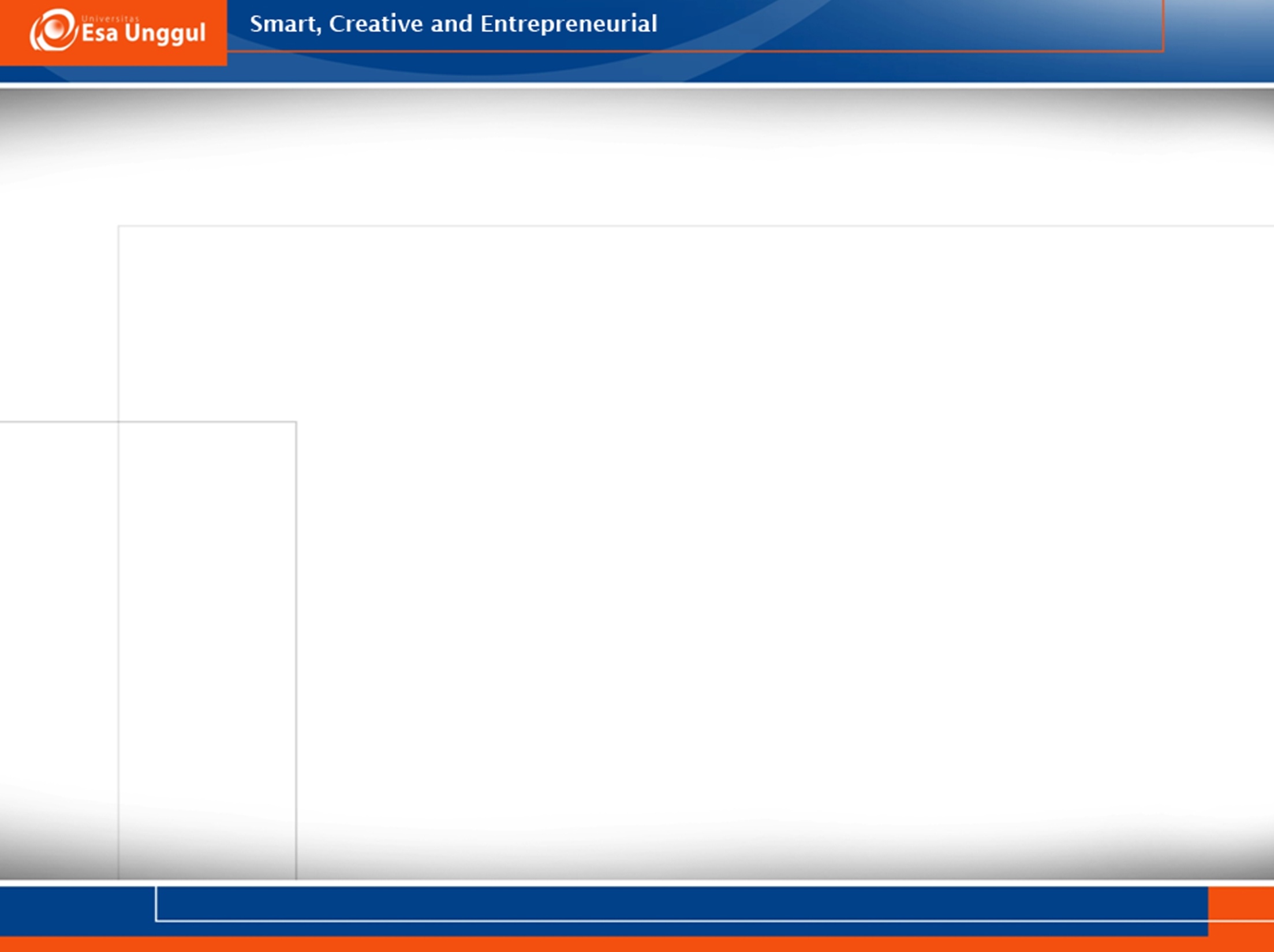 Terima Kasih
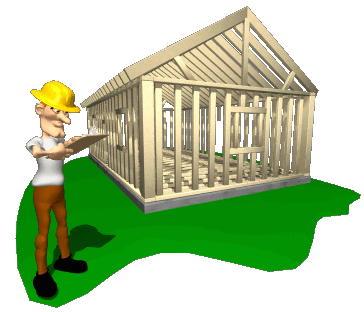